¿Cómo se forma una imagen hasta que es interpretada por nuestro cerebro?
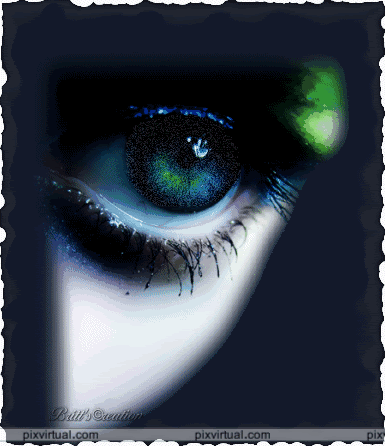 Luego, la imagen llega de menor tamaño a la mancha amarilla en la retina (allí dura 1 décima de segundo).
 Conos y bastones transmiten información mediante impulsos nerviosos al nervio óptico.
Del nervio pasa al cerebro (lóbulo occipital)
Las imágenes que capta el ojo se generan cuando los rayos de luz entran a la córnea.
Pasa al humor acuoso.
La luz se enfoca en el cristalino (lente convexa) y la imagen se invierte. Éste cambia su forma según la distancia del objeto al ojo.
Se aplana: Objeto lejos
Se abomba: Objeto cerca.
Pasa a través del humor vítreo.
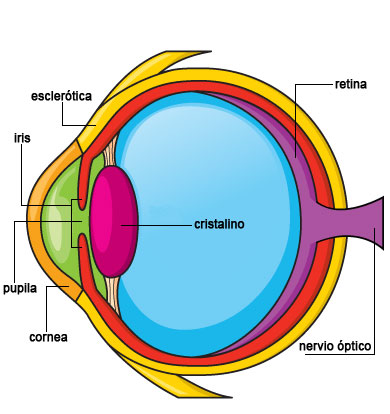 http://cidbimena.desastres.hn/docum/Infografias2/ojo-bionico/ojo-bionico.swf
Realiza un cuadro comparativo entre el ojo humano y la cámara fotográfica.
¿En qué se diferencia el ojo de los artrópodos y el de los humanos?
MANCHAS OCULARES U OCELOS:
Fotorreceptores presentes en los cnidarios y las planarias, detectan la luz pero no forman imágenes.
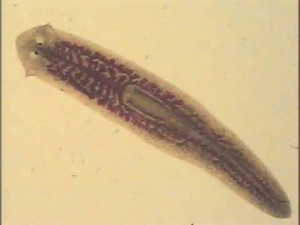 OJO COMPUESTO
Típico de insectos y crustáceos.
Formado por unidades visuales (ommatidios), que en conjunto producen una imagen en mosaico.
Cada ommatidio tiene un cristalino transparente y un cono cristalino que concentra la luz en células receptoras (células retinulares)
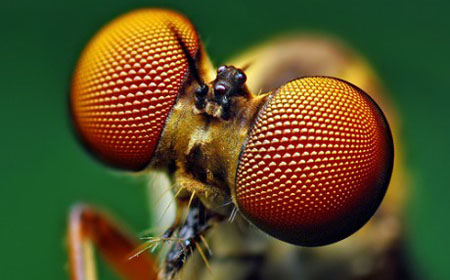 ILUSIONES ÓPTICAS
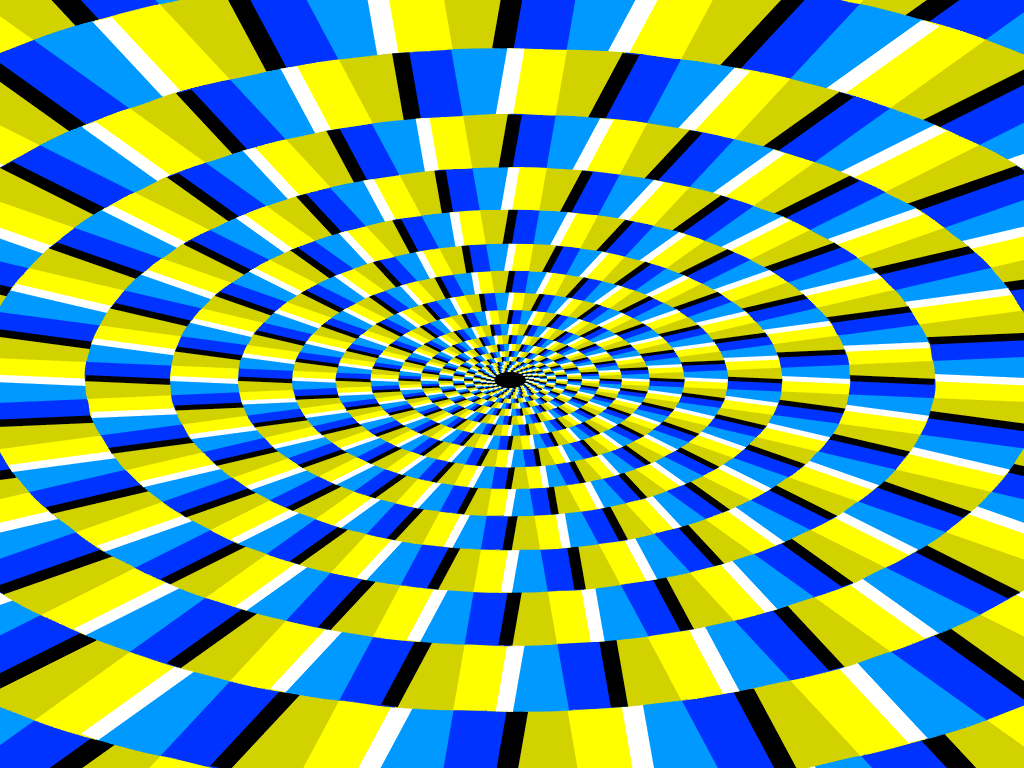 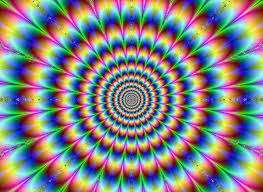 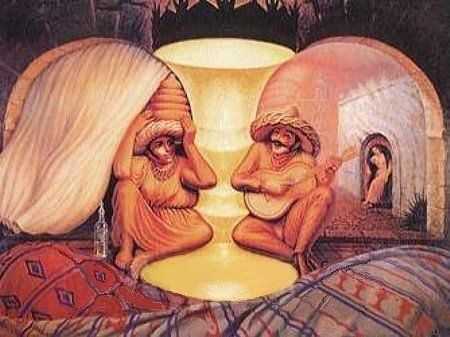 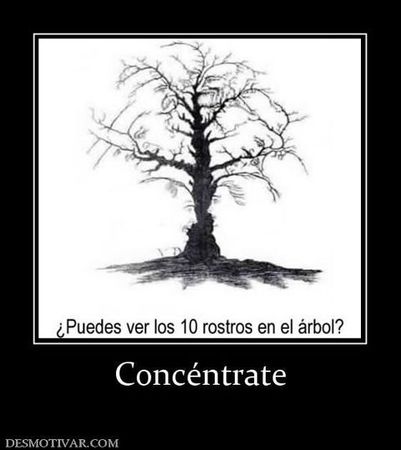 DEFECTOS VISUALES
MIOPÍA (no ver de lejos): Alteración de la visión causada por el cambio en la forma del cristalino, que enfoca los rayos de luz DELANTE DE LA RETINA. Se corrige con lentes divergentes.
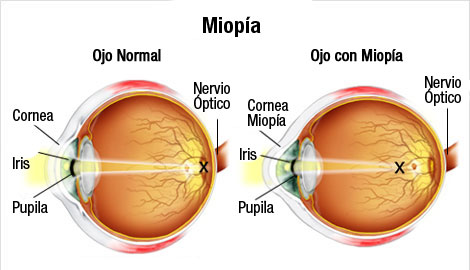 PRESBICIA:
Común en adultos. 
Desgaste muscular que impide enfocar los objetos con claridad.
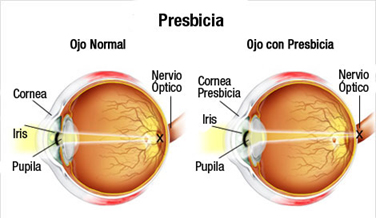 ASTIGMATISMO
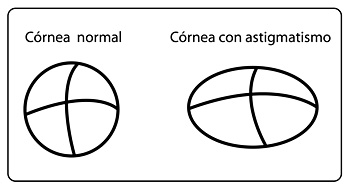 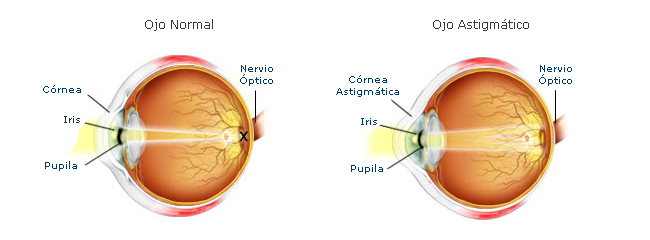 Se produce porque la córnea cambia de forma, se achata, el impide enfocar correctamente los objetos.
HIPERMETROPÍA (no ver de cerca)
La imagen se forma más ATRÁS DE LA RETINA. Se corrige con lentes convexas.
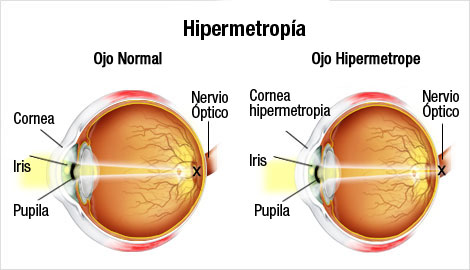 CATARATAS
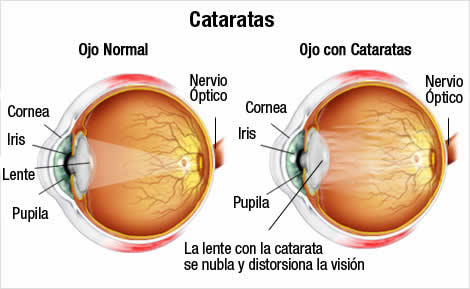 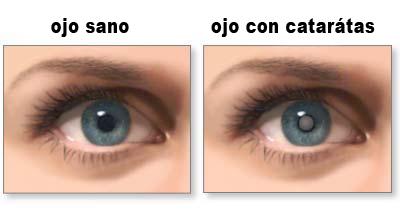 Opacidad del cristalino, ocasiona visión borrosa o pérdida de ésta.
GLAUCOMA
Presión del humor acuoso intraocular alta que causa daño en el nervio óptico.
De no tratarse conduce a pérdida en el campo visual con ceguera parcial o total.
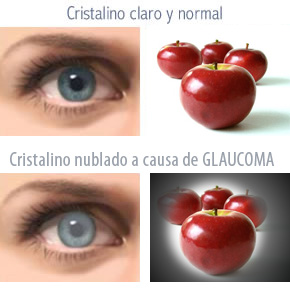 ¿CÓMO FUNCIONA EL OÍDO?
Las ondas sonoras pasan a través del pabellón auricular y luego al conducto auditivo externo, haciendo vibrar el tímpano.
La cadena de huesecillos (martillo, yunque y estribo), transmiten las ondas y las amplifican hacia la ventana oval.
De allí pasa al oído interno que se encuentra lleno de líquido (a la cóclea) y al nervio auditivo, que transmite el impulso al lóbulo temporal del cerebro.
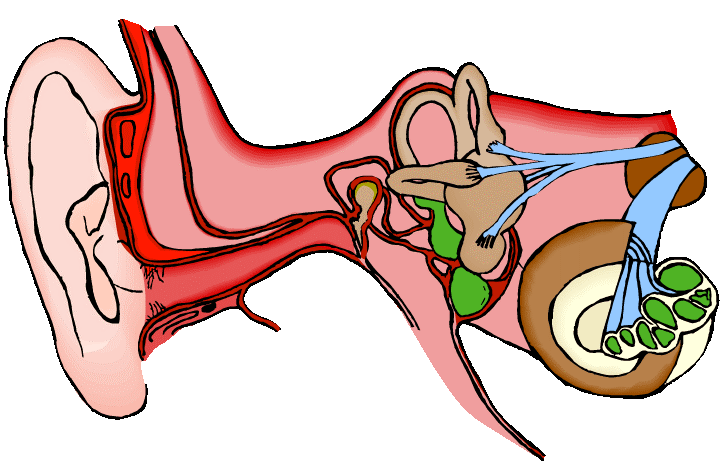 ¿Qué es y qué función desempeña el utrículo y el sáculo en el oído humano?
Son partes del aparato vestibular.
Contienen otolitos que cambian de posición cuando la cabeza se inclina o cuando el cuerpo avanza en línea recta. 
Estos otolitos estimulan células pilosas que envían estímulos al encéfalo.
UTRÍCULO: Sensible a movimientos horizontales.
SÁCULO: Sensible a movimientos verticales.
RINITIS: Inflamación de la mucosa de las fosas nasales
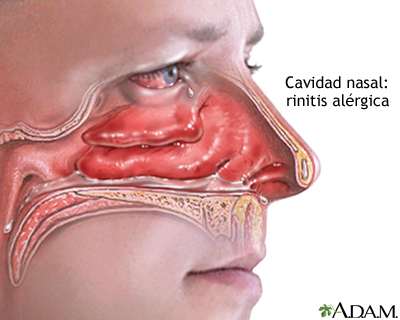 Contacto con alérgenos
Causas
CORPÚSCULOS DE LA PIEL
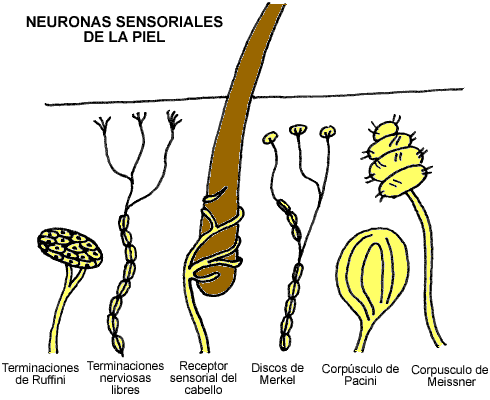 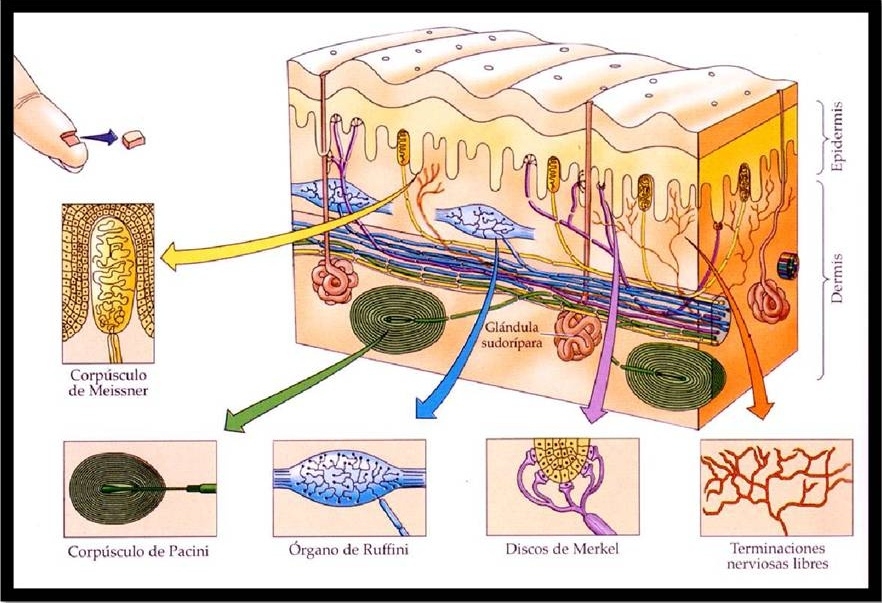 QUEMADURAS: Lesiones en la piel.
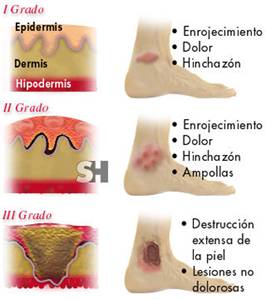 De primer grado:
Afectan sólo la capa exterior de la piel. 
Causan dolor, enrojecimiento e hinchazón.
De segundo grado
Afectan tanto la capa externa como la capa subyacente (por debajo) de la piel. 
Provocan dolor, enrojecimiento, inflamación y formación de ampollas.
De tercer grado
Afectan las capas profundas de la piel y también se denominan quemaduras de espesor completo. 
Pueden provocar coloración blanquecina, oscura o carbonizada de la piel. 
La piel puede quedar insensible.
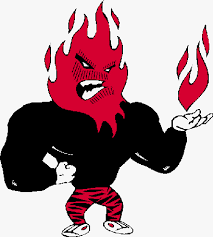 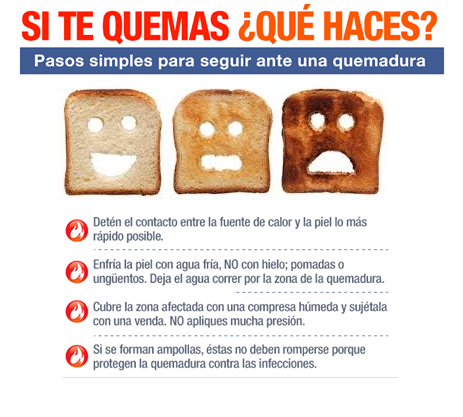 Fuentes
http://recursostic.educacion.es/secundaria/edad/3esobiologia/3quincena11/imagenes1/ojo.swf
http://cidbimena.desastres.hn/docum/Infografias2/ojo-bionico/ojo-bionico.swf
http://www3.gobiernodecanarias.org/medusa/contenidosdigitales/programasflash/Agrega/Primaria/Conocimiento/Sentidos/PlayerSM.swf
http://es.slideshare.net/albanocarmen/gestalt-ilusiones-opticas-que-ves
https://www.youtube.com/watch?v=1SKONN4iso8